CROSSCURRICULUM
ai Licei «Campanella» di Belvedere
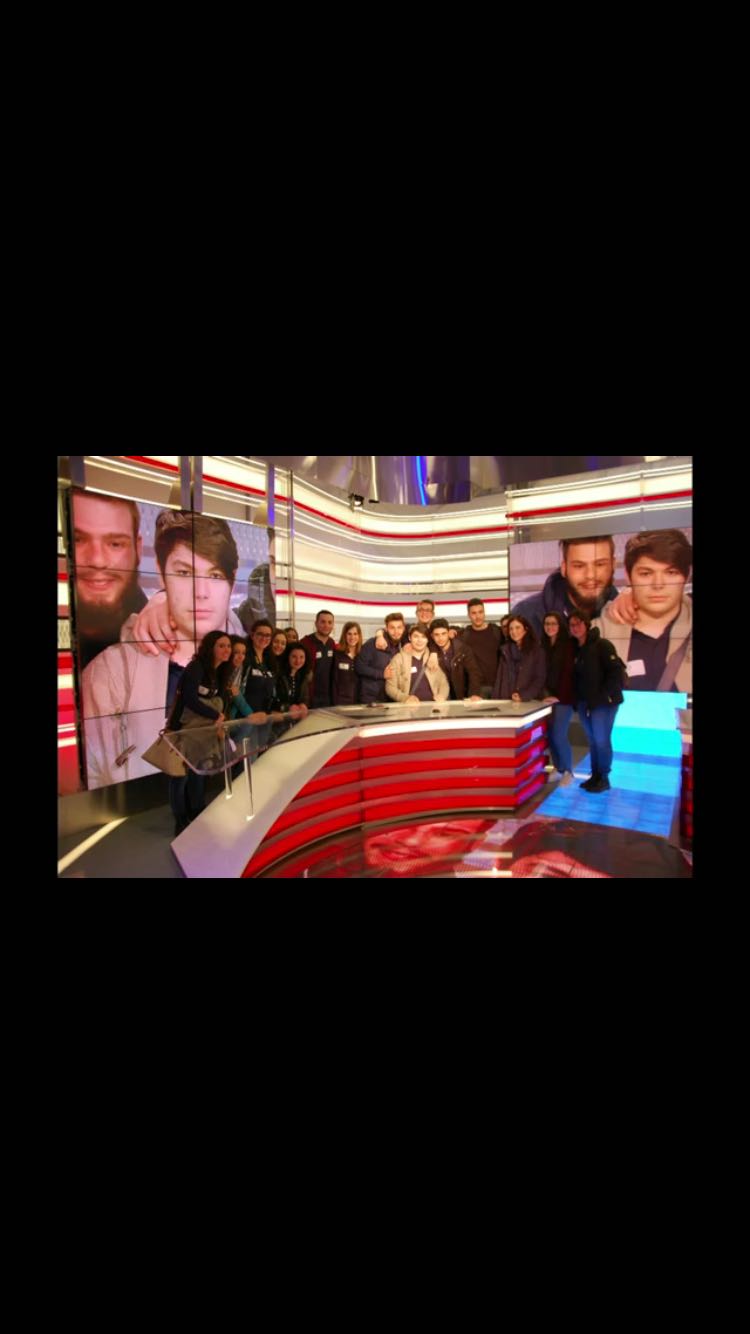 Licei " Tommaso Campanella" Belvedere M.mo (CS)
1
[Speaker Notes: CROSSCURRICULUM dalla scuola prêt à porter alla didattica sartoriale]
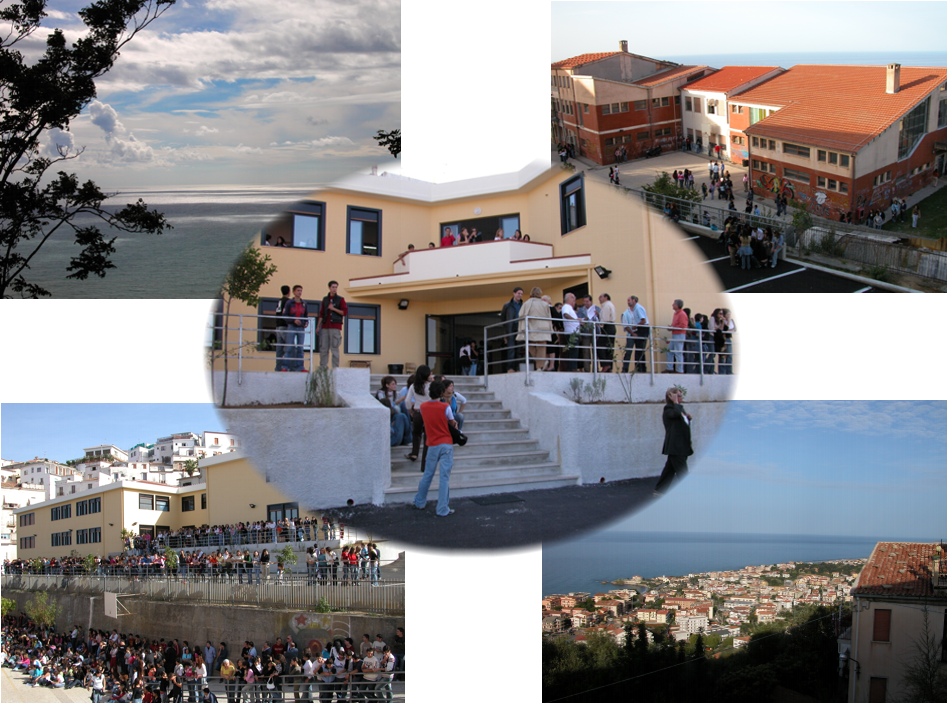 «LA BUONA SCUOLA» impone una DIDATTICA MODULARE, APPLICATIVA ED INTEGRATA“Dalla …dalla scuola prêt à porter alla didattiica sartoriale”
Licei " Tommaso Campanella" Belvedere M.mo (CS)
2
[Speaker Notes: CROSSCURRICULUM dalla scuola prêt à porter alla didattica sartoriale]
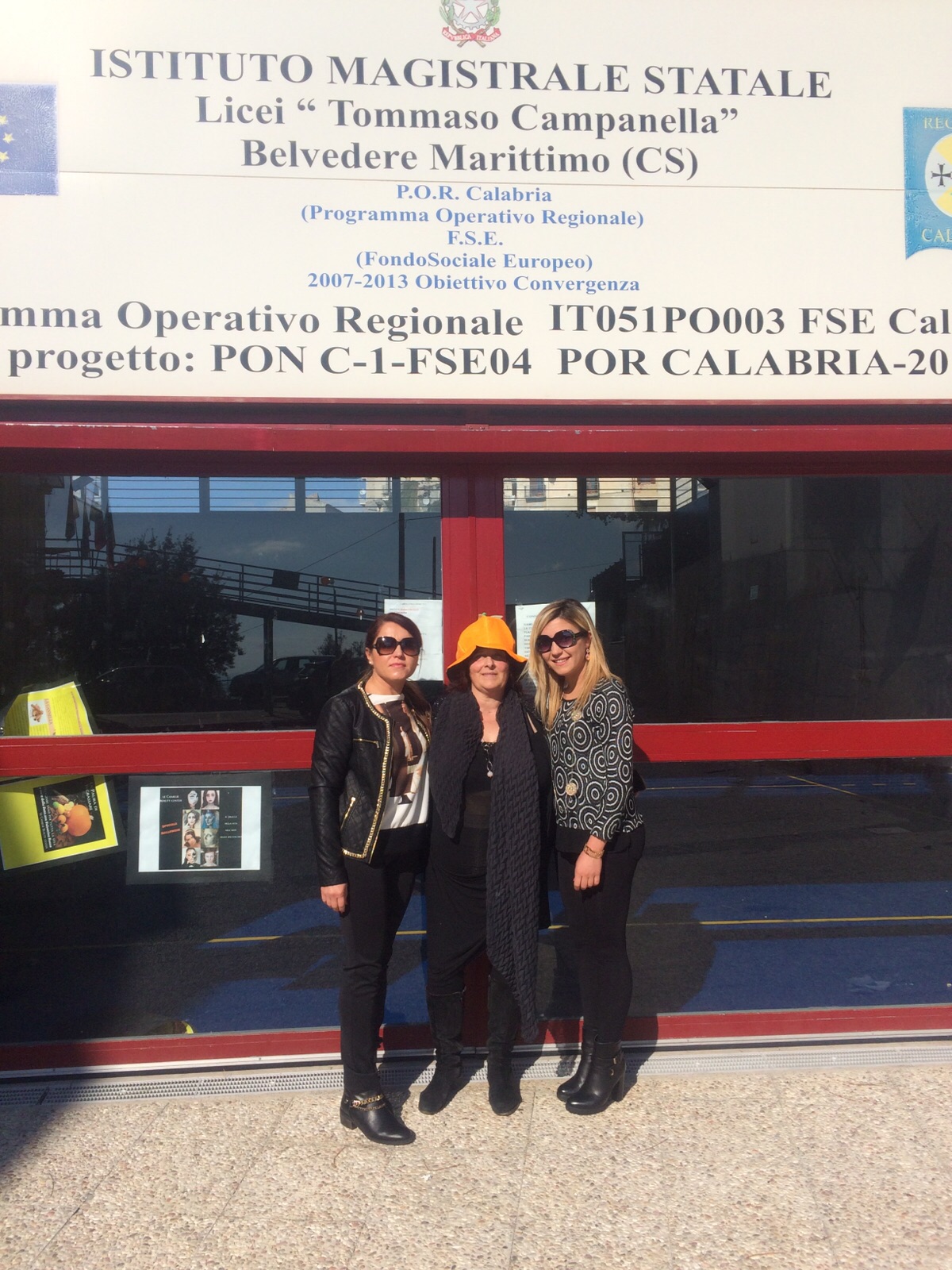 INSEGNAMENTI OPZIONALI nel triennio diventano elemento costituente della IDENTITà DIGITALE dello studente (portfolio elettronico) Anche ogni DOCENTE avrà un'IDENTITà DIGITALE
Licei " Tommaso Campanella" Belvedere M.mo (CS)
3
[Speaker Notes: CROSSCURRICULUM dalla scuola prêt à porter alla didattica sartoriale]
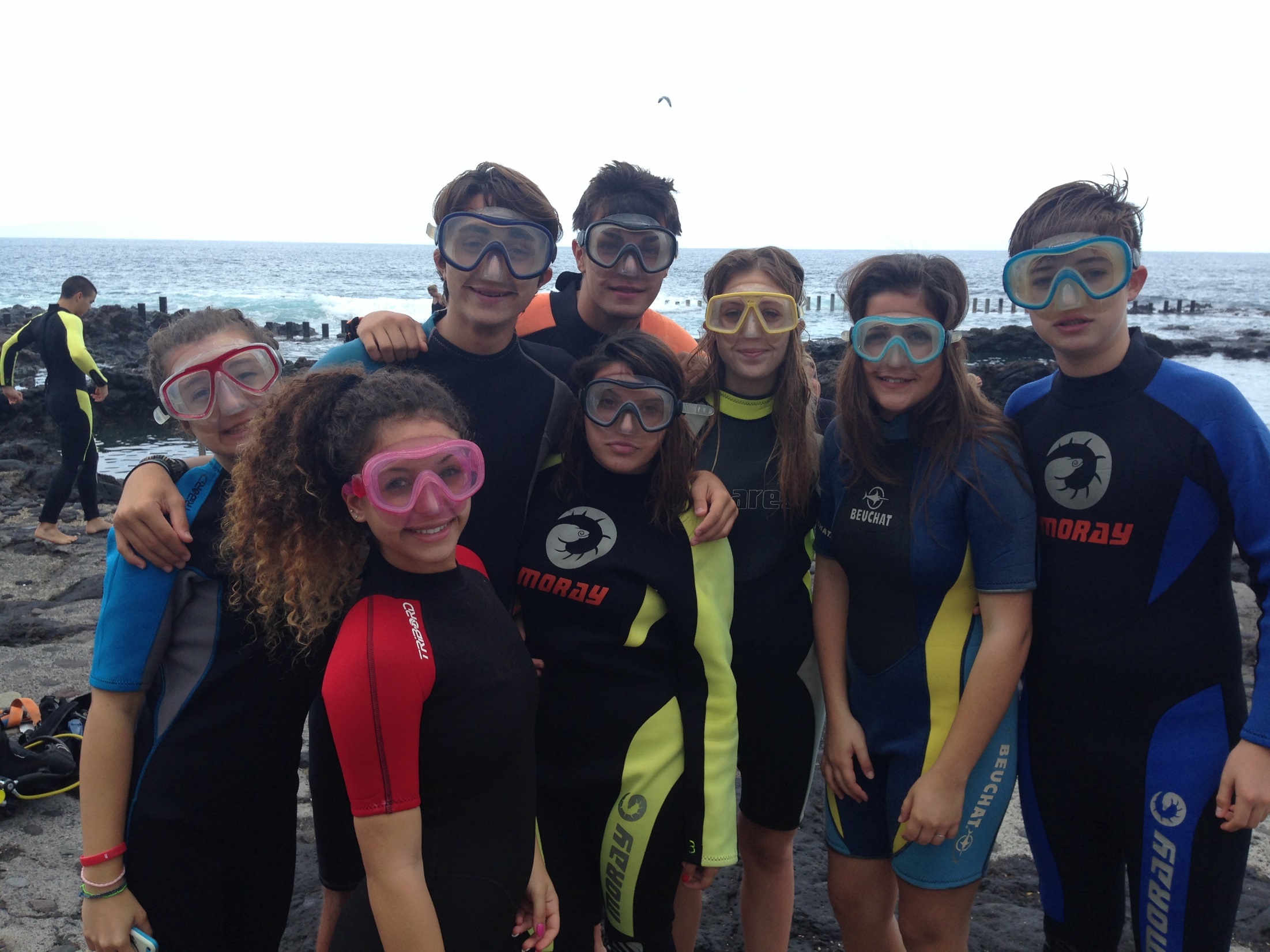 CROSSCURRICULUM: rivoluzionario impianto didattico organizzativo, con rimodulazione oraria, riduzione dell'ora di lezione di 10 minuti e la costituzione di aggiuntivi tre moduli di 60 minuti per ogni docente, destinati ad attività laboratoriali opzionali obbligatorie
Licei " Tommaso Campanella" Belvedere M.mo (CS)
4
[Speaker Notes: CROSSCURRICULUM dalla scuola prêt à porter alla didattica sartoriale]
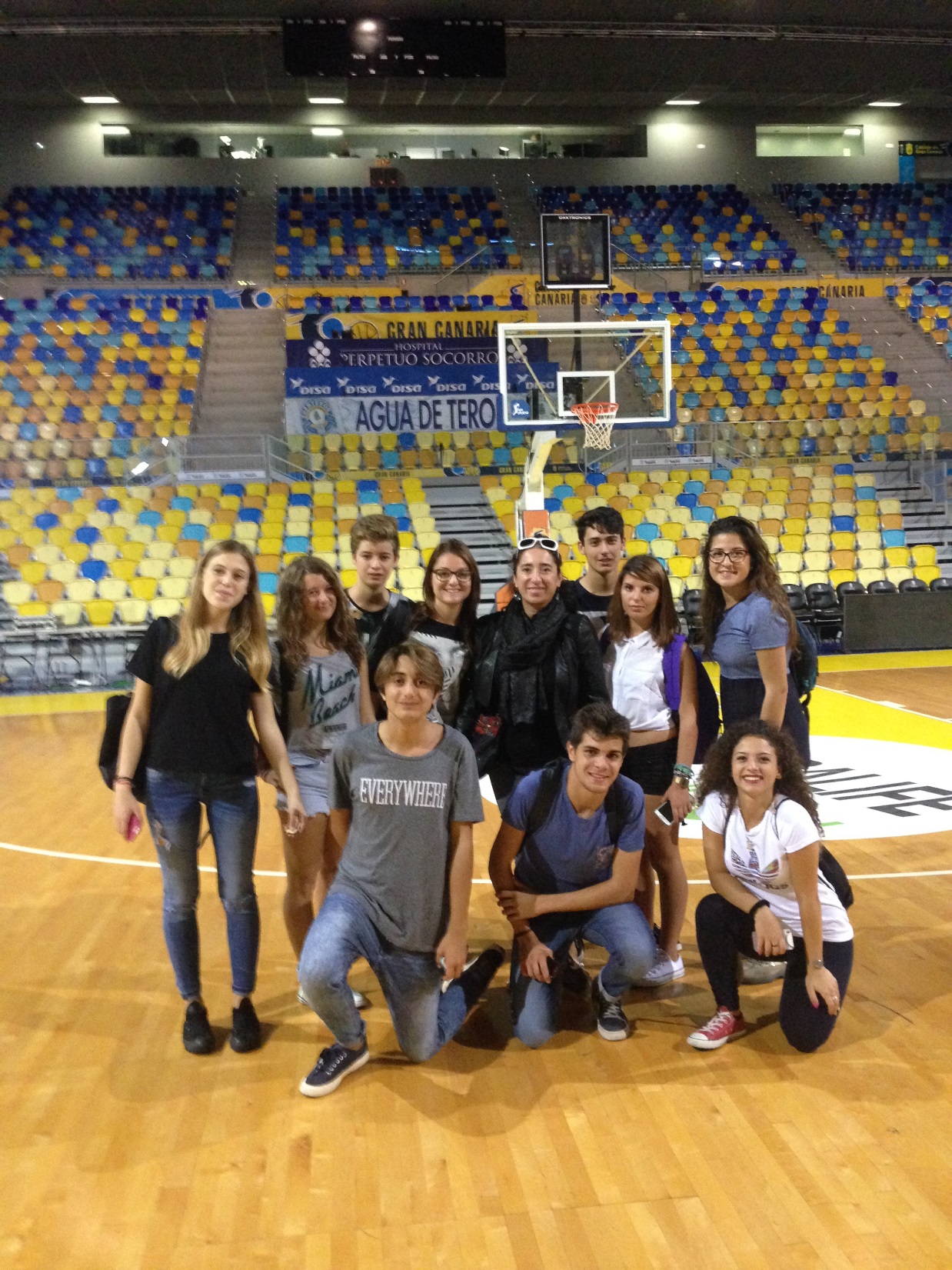 L'integrazione tra il corpo docente, le competenze dei genitori e il volontariato professionale, ha generato un offerta didattica potenziata ed una effettiva sinergia con gli impianti educativi extrascolastici
Licei " Tommaso Campanella" Belvedere M.mo (CS)
5
[Speaker Notes: CROSSCURRICULUM dalla scuola prêt à porter alla didattica sartoriale]
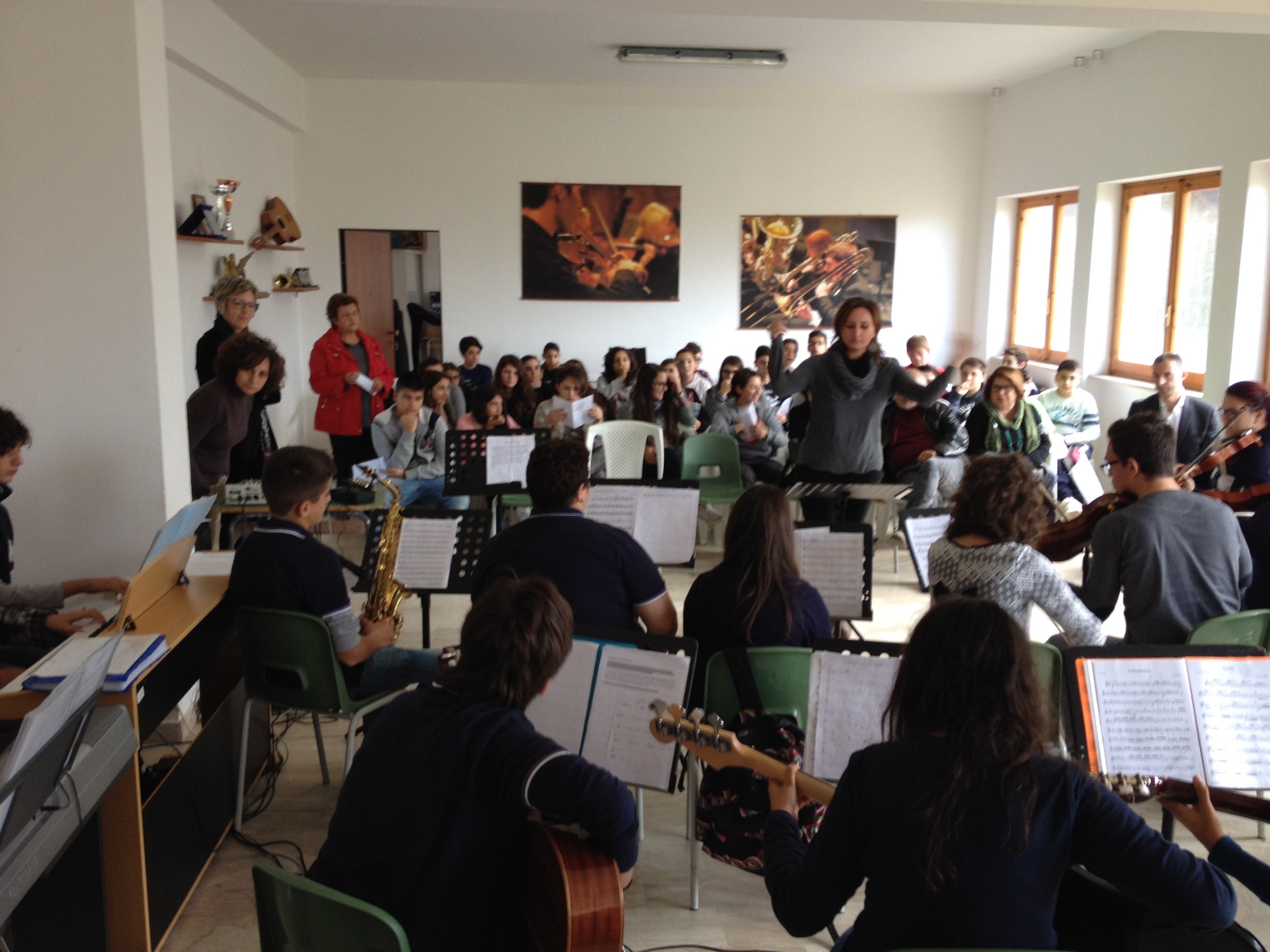 Azzerare le criticità per esaltare le potenzialità individuali, con laboratori di recupero disciplinare obbligatorio per tutti gli studenti con deficit e laboratori di potenziamento/eccellenza/olimpiadi disciplinari per chi manifesta talento specifico
Licei " Tommaso Campanella" Belvedere M.mo (CS)
6
[Speaker Notes: CROSSCURRICULUM dalla scuola prêt à porter alla didattica sartoriale]
Laboratori INVALSI: 
alle classi seconde vengono somministrate le simulazioni dei test, in maniera tale che, la dimestichezza con il linguaggio specifico e la pratica, rendano possibili risultati di eccellenza con zero cheating
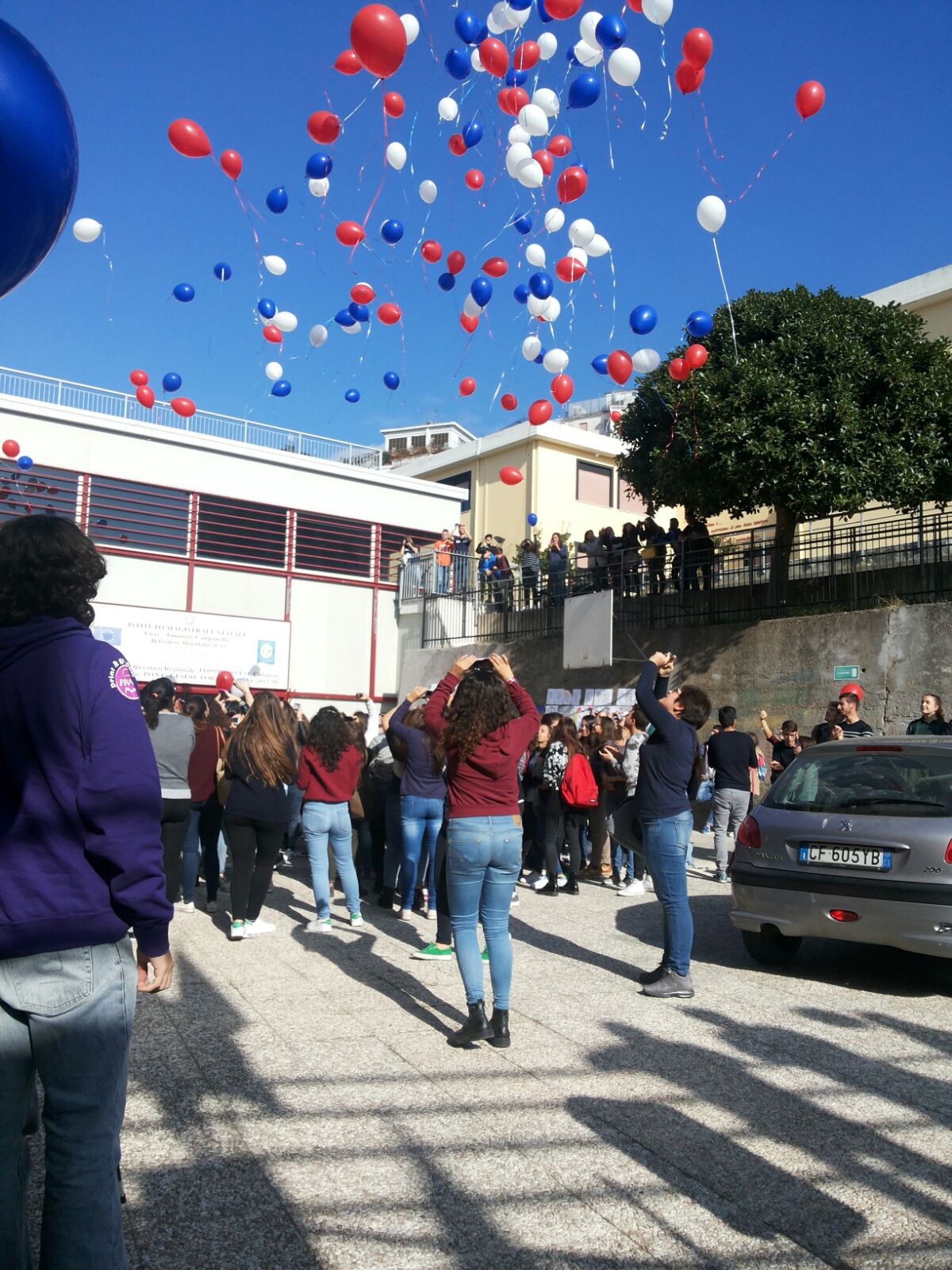 Licei " Tommaso Campanella" Belvedere M.mo (CS)
7
[Speaker Notes: CROSSCURRICULUM dalla scuola prêt à porter alla didattica sartoriale]
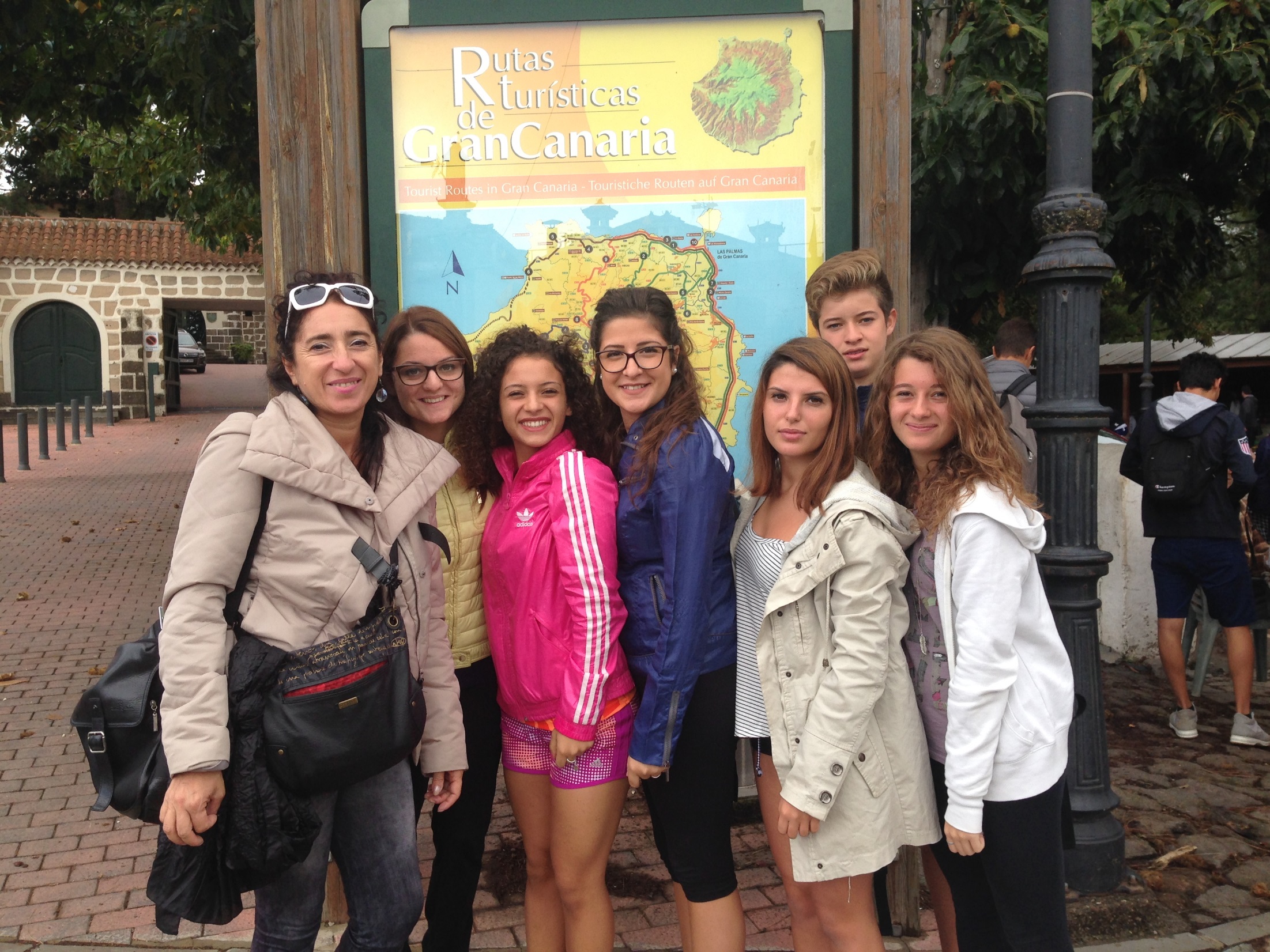 l’ALTERNANZA SCUOLA LAVORO in modalità di Impresa Formativa Simulata, grazie alla quale sono le imprese e gli esperti a venire a scuola e non viceversa
Licei " Tommaso Campanella" Belvedere M.mo (CS)
8
[Speaker Notes: CROSSCURRICULUM dalla scuola prêt à porter alla didattica sartoriale]
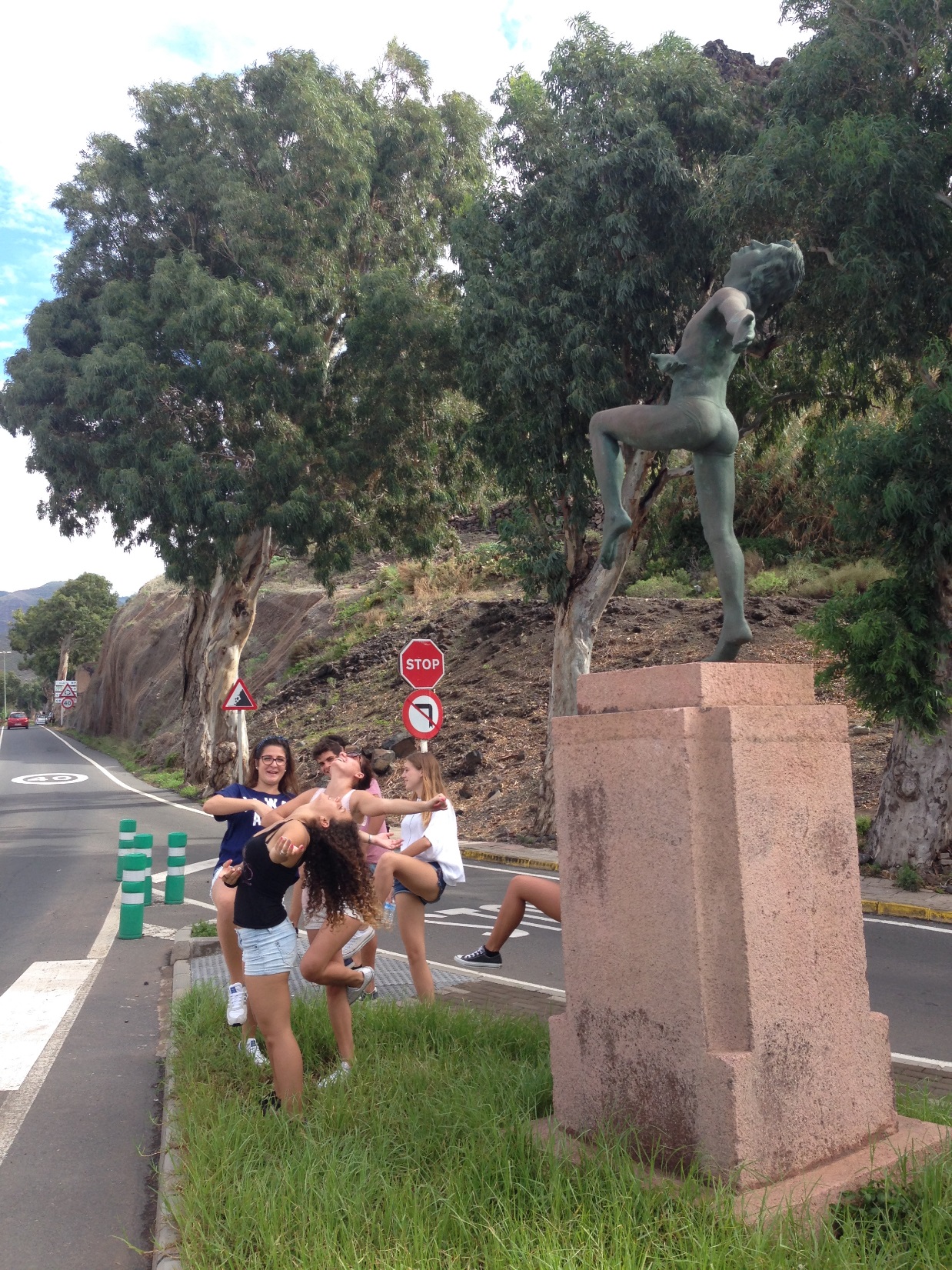 Ogni attività/ laboratorio viene svolta in una CLASSE “VOCAZIONALE” e gli studenti si aggregano per gruppi di livello/bisogno formativo
Licei " Tommaso Campanella" Belvedere M.mo (CS)
9
[Speaker Notes: CROSSCURRICULUM dalla scuola prêt à porter alla didattica sartoriale]
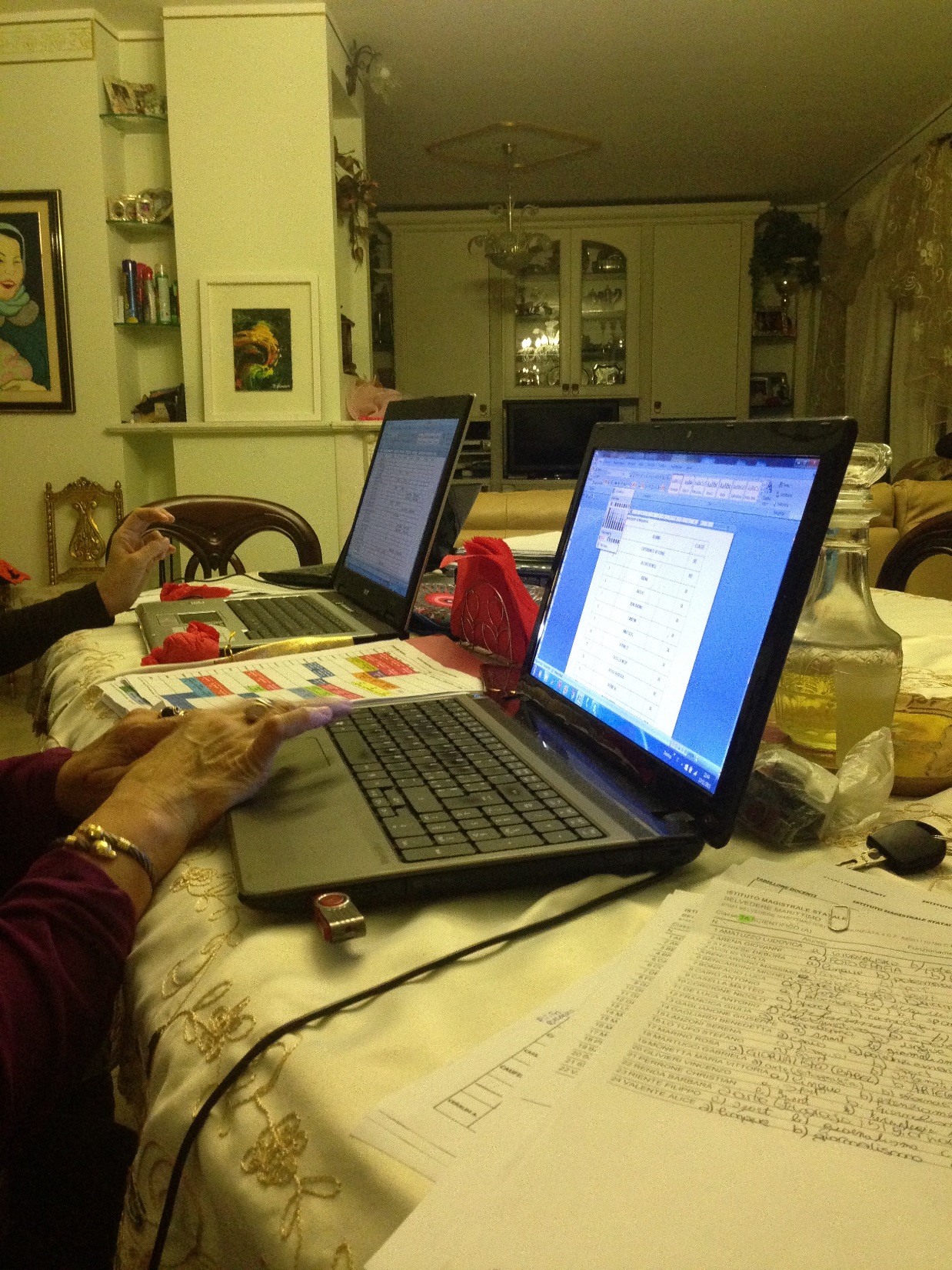 CROSSCURRICULUM agevola anche l’espletamento del PIANO DI MIGLIORAMENTO (dove la scuola mette in campo soluzioni ai problemi emersi), l’inserimento dinamico dei docenti dell’ORGANICO POTENZIATO, l’ORIENTAMENTO in uscita e il raccordo con l’UNIVERSITÀ
Licei " Tommaso Campanella" Belvedere M.mo (CS)
10
[Speaker Notes: CROSSCURRICULUM dalla scuola prêt à porter alla didattica sartoriale]
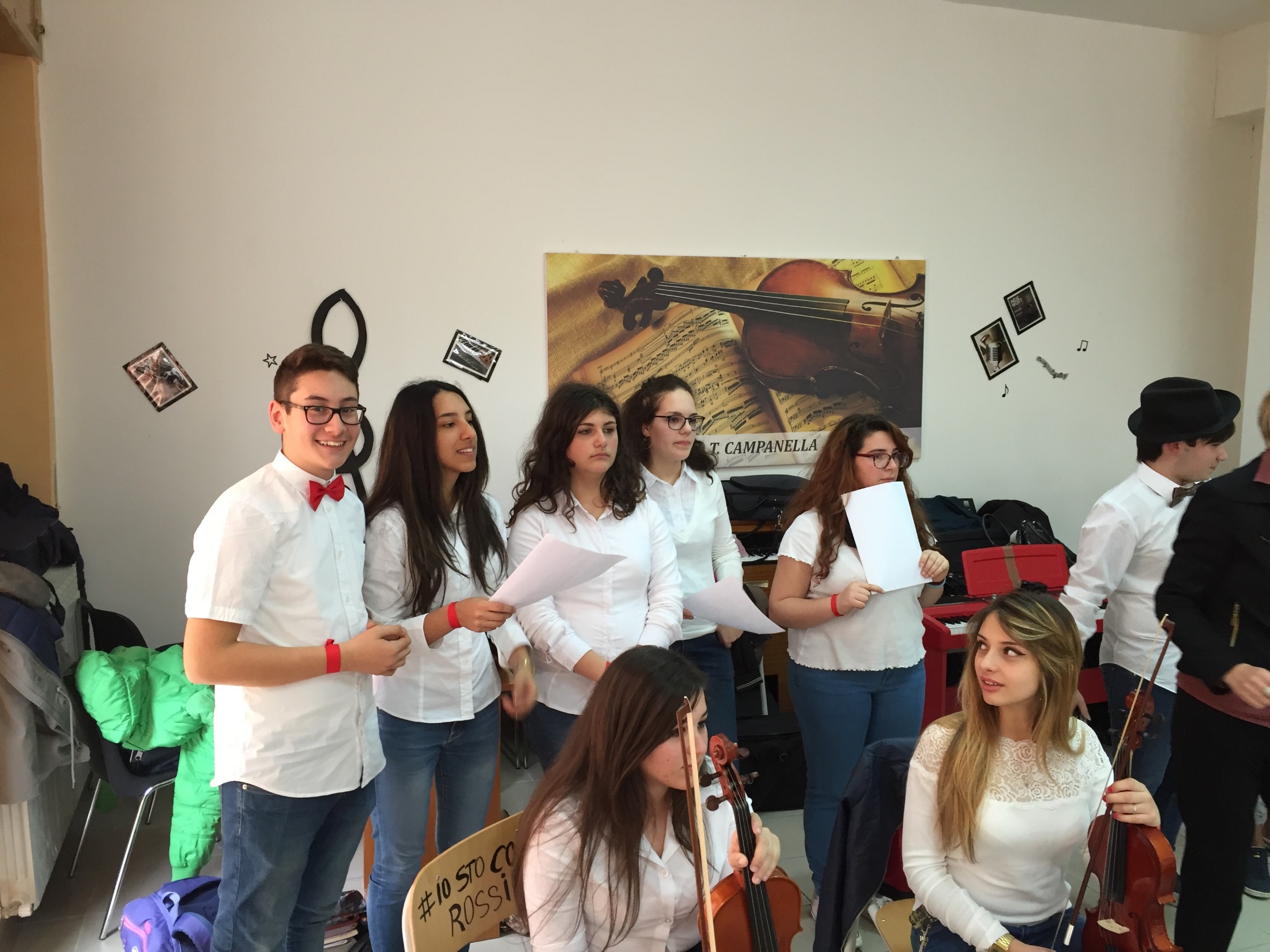 Ogni attività/ laboratorio viene svolta in una CLASSE “VOCAZIONALE” e gli studenti si aggregano a classe aperta per gruppi di livello/bisogno formativo…
Licei " Tommaso Campanella" Belvedere M.mo (CS)
11
[Speaker Notes: CROSSCURRICULUM dalla scuola prêt à porter alla didattica sartoriale]
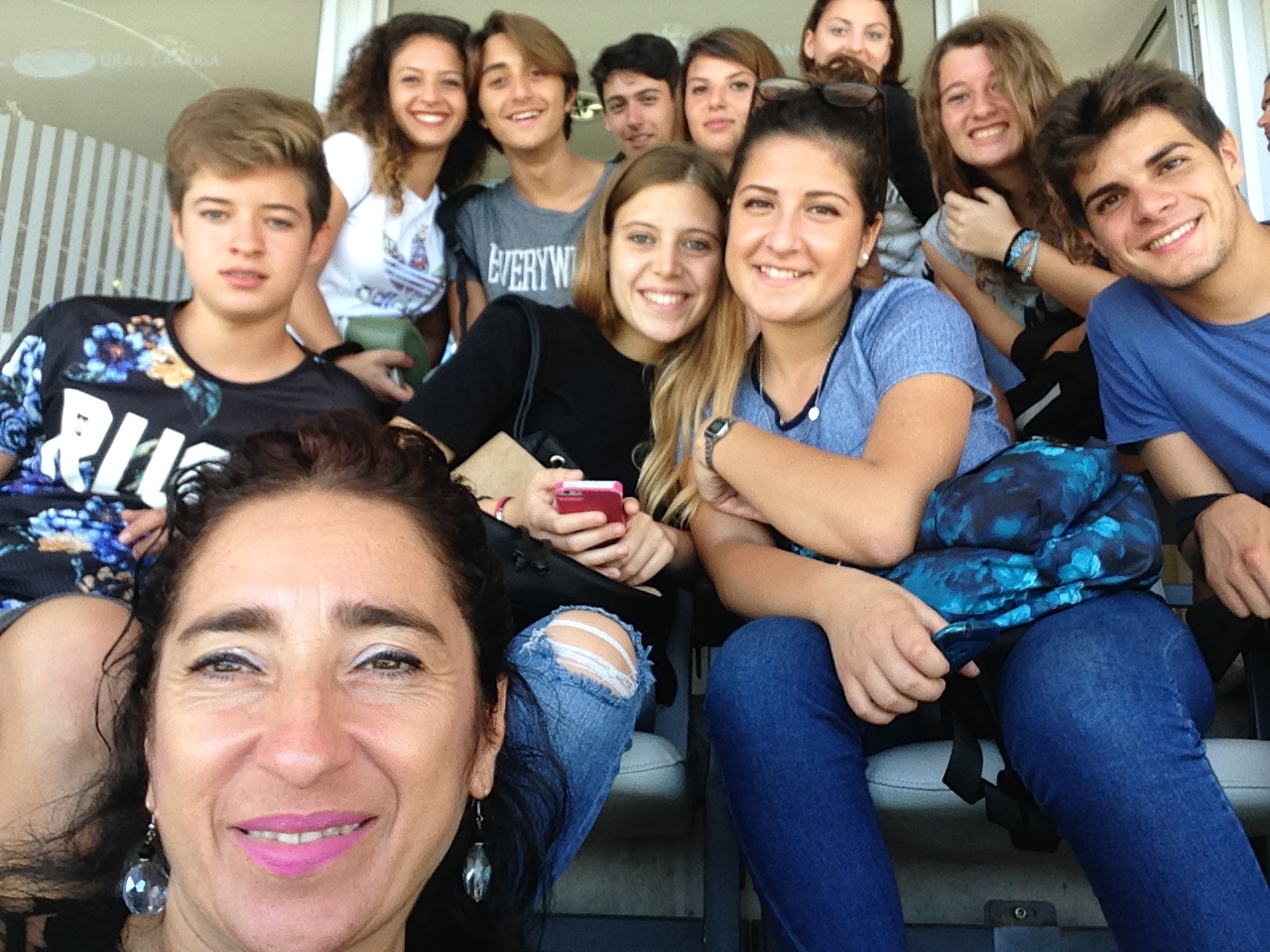 Gli studenti, i docenti  e i genitori  e i professionisti volontari sono insieme protagonisti del procedimento
 di insegnamento-apprendimento (tearning)
Licei " Tommaso Campanella" Belvedere M.mo (CS)
12
[Speaker Notes: CROSSCURRICULUM dalla scuola prêt à porter alla didattica sartoriale]
I netti miglioramenti dei risultati scolastici, i risultati eccellenti nelle prove INVALSI, nelle votazioni degli esami di Stato e nei Test d’ingresso alle università confermano l'efficienza del metodo
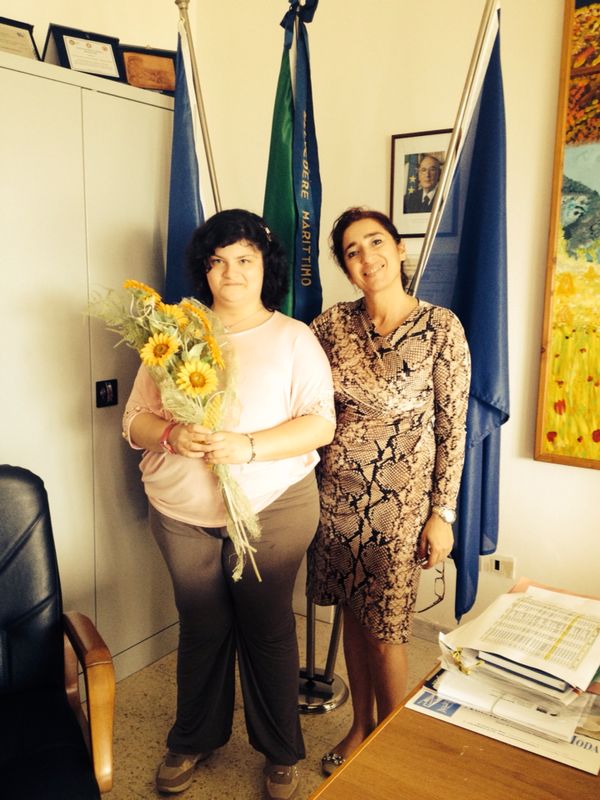 Licei " Tommaso Campanella" Belvedere M.mo (CS)
13
[Speaker Notes: CROSSCURRICULUM dalla scuola prêt à porter alla didattica sartoriale]
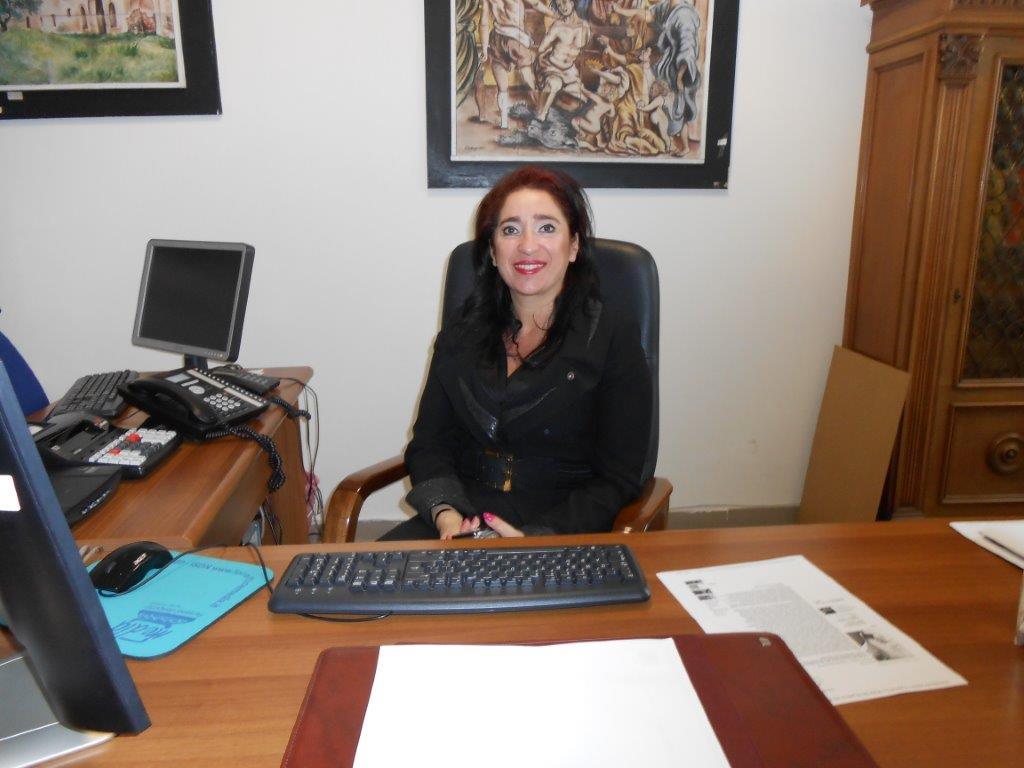 Una scuola a misura di persona, una scuola per lo sviluppo delle capacità critiche e non delle erudizioni, una scuola inclusiva che attrae le intelligenze del territorio stabilendo sinergie interistituzionali tra le  professionalità espressione di una società moderna che abiura la torre eburnea
Licei " Tommaso Campanella" Belvedere M.mo (CS)
14
[Speaker Notes: CROSSCURRICULUM dalla scuola prêt à porter alla didattica sartoriale]
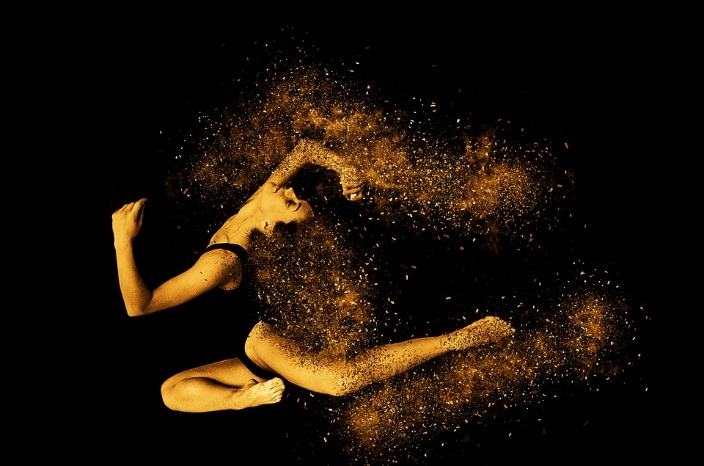 Il Dirigente Scolastico Maria Grazia Cianciulli, lo Staff, il corpo docente e non docente , gli studenti, le famiglie e la comunità  scolastica e territoriale dei Licei « Tommaso Campanella» di Belvedere M.mo (CS), ringraziano tutti quanti hanno reso possibile  lo sviluppo della progettualità del Crosscurriculum, tutti quanti hanno creduto nel metodo, tutti coloro che hanno contribuito alla divulgazione di questa entusiasmante esperienza umana e professionale
GRAZIE 
ROMA -  sala Zuccari – Senato della Repubblica 16.1.2018
Licei " Tommaso Campanella" Belvedere M.mo (CS)
15
[Speaker Notes: CROSSCURRICULUM dalla scuola prêt à porter alla didattica sartoriale]